Μαθησιακοί στόχοι ενότητας
Τα παιδιά να γνωρίσουν:

Τα ακτογραφικά στοιχεία
Τις μεγαλύτερες χερσονήσους της Ευρώπης και τα κράτη που ανήκουν σε αυτές
Τις μεγαλύτερες θάλασσες της Ευρώπης
Ο οριζόντιος διαμελισμός της Ευρώπης
Ο οριζόντιος διαμελισμός της Ευρώπης
Ο οριζόντιος διαμελισμός της Ευρώπης
Οι θάλασσες της Ευρώπης
Οι μεγαλύτερες θάλασσες της Ευρώπης, όπως φαίνονται και στον παρακάτω χάρτη, είναι:

η Μεσόγειος θάλασσα
η Μαύρη θάλασσα (Εύξεινος Πόντος)
η Βόρεια θάλασσα
η Βαλτική θάλασσα
η Νορβηγική θάλασσα
η θάλασσα της Μάγχης κ.α.
https://www.slideshare.net/avramaki/ss-17349733
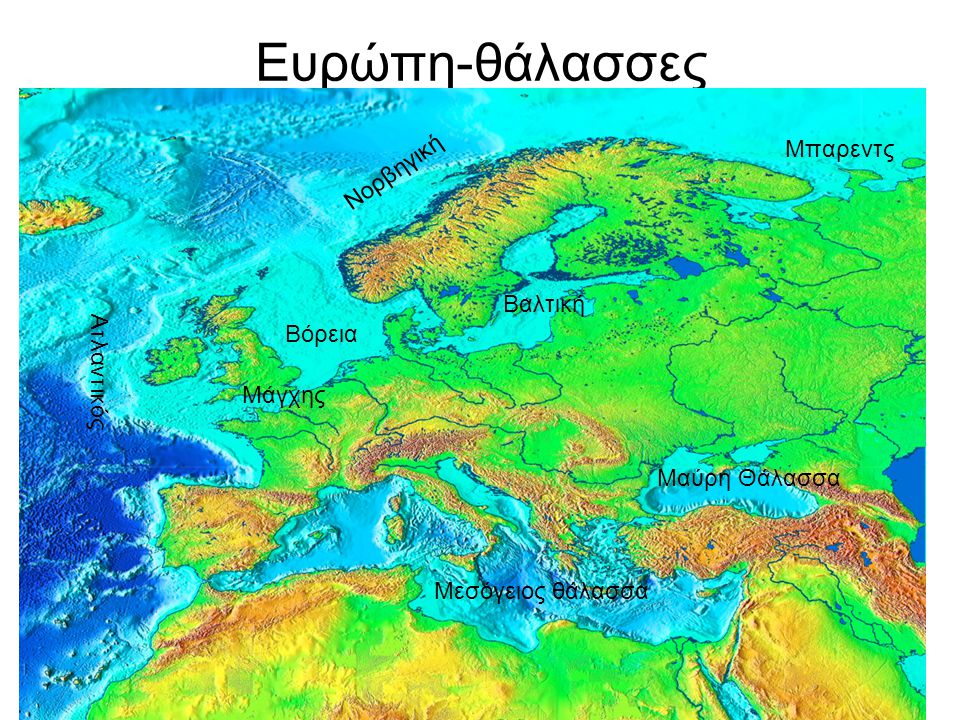 Οι μεγαλύτεροι κόλποι της Ευρώπης
Οι μεγαλύτεροι κόλποι είναι:

ο Βοθνικός ( Σουηδία – Φινλανδία),
ο Φινλανδικός ( Φινλανδία – Εσθονία),
ο Βισκαϊκός ( Γαλλία – Ισπανία) και
ο Βενετικός ( Ιταλία – Σλοβενία – Κροατία)
https://vyridis.weebly.com/12-oiota-theta940lambdaalphasigmasigmaepsilonsigmaf-tauetasigmaf-epsilonupsilonrho974pietasigmaf.html
Οι χερσόνησοι της Ευρώπης
Οι χερσόνησοι της Ευρώπης
  Οι μεγαλύτερες χερσόνησοι της Ευρώπης είναι:
η Σκανδιναβική (βόρεια),
η Ιβηρική (δυτικά),
η Ιταλική (νότια),
η Βαλκανική (επίσης νότια) και
της Γιουτλάνδης (Δανίας, Βόρεια).
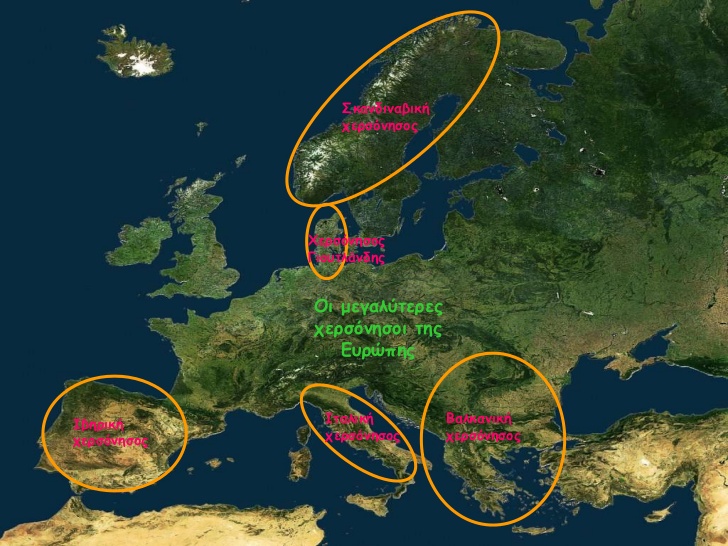 Οι χερσόνησοι της Ευρώπης
Η Βαλκανική χερσόνησος
Οι χερσόνησοι της Ευρώπης
Η Ιταλική χερσόνησος
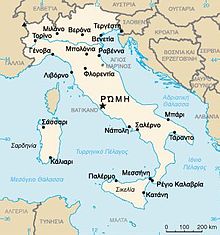 Οι χερσόνησοι της Ευρώπης
Η ιβηρική χερσόνησος
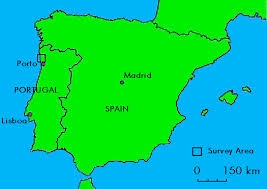 Οι χερσόνησοι της Ευρώπης
Η Σκανδιναβική χερσόνησος και Γιουτλάνδης
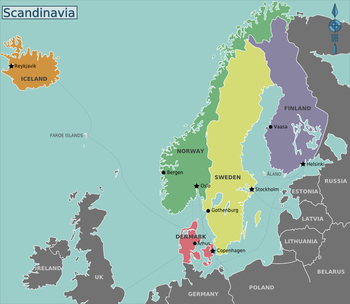 Γεωγραφικό γλωσσάριο
Ακτογραμμή: η γραμμή που σχηματίζουν οι ακτές μιας περιοχής
Φιόρδ: πολύπλοκοι δαντελωτοί μικροί κόλποι της Βόρειας Ευρώπης, που σχηματίστηκαν από τη διάβρωση των ακτών
Ευχαριστώ πολύ!!!